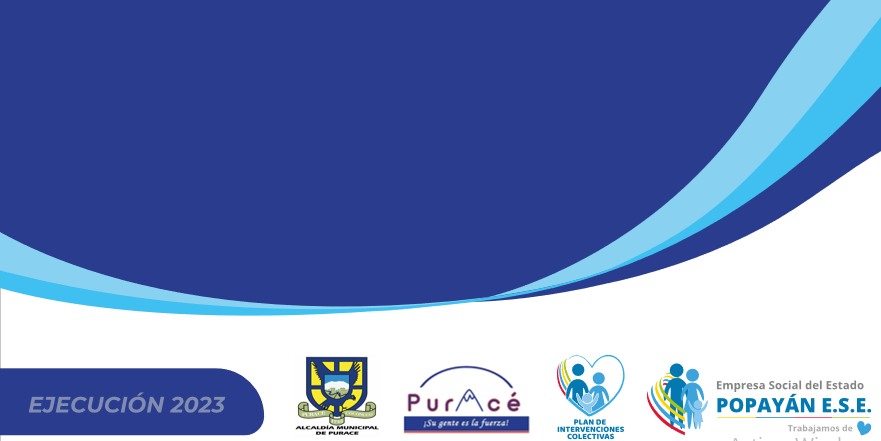 PLAN DE INTERVENCIONES COLECTIVAS MUNICIPAL
MUNICIPIO DE PURACE
OBJETIVO
Elaboración de Cartografía Social para Identificar  y consolidar  las necesidades de salud desde la visión de comunidad seleccionada y elaboración de  Plan de Trabajo.
ATENCION PRIMARIA EN SALUD
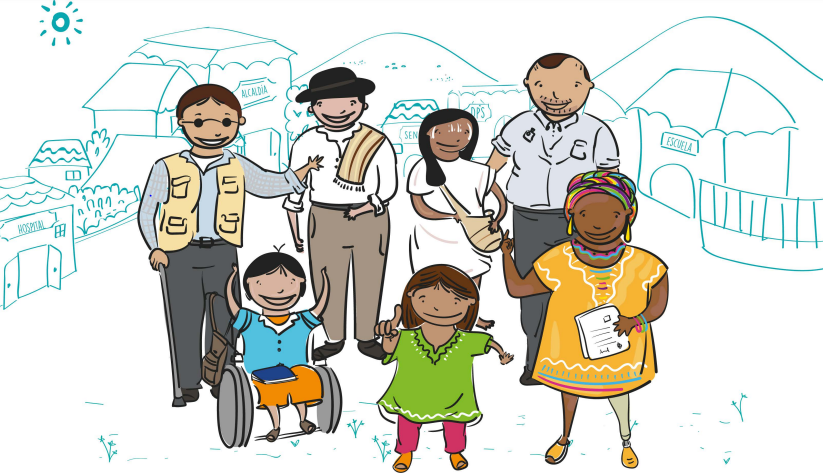 EQUIPO MULTIDISCIPLINARIO Y DISTRIBUCION
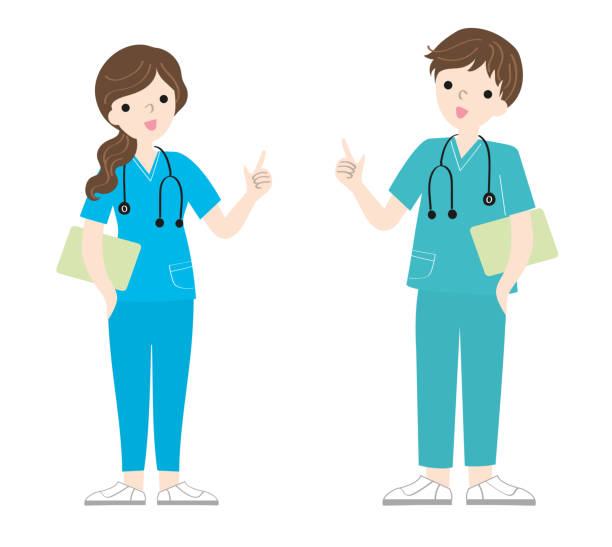 ENTORNOS
1.- Fortalecimiento de la autoridad sanitaria para la gestión en salud.                             2.- Vida saludable y condiciones no transmisibles                                                                 3.- Convivencia social y salud mental                                                                                    4.- Sexualidad derechos sexuales y reproductivos                                                                   5.- Vida saludable y enfermedades transmisibles
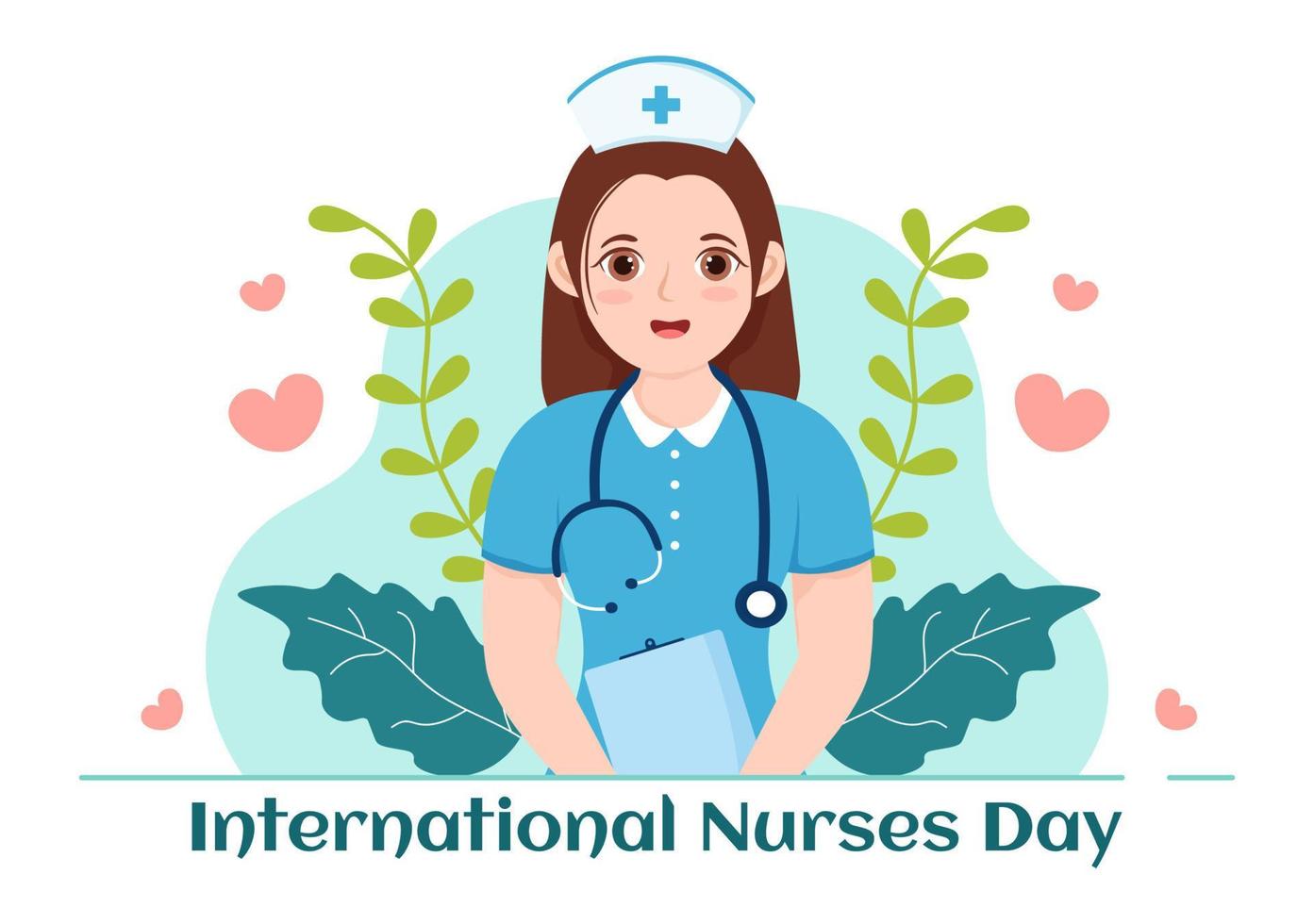 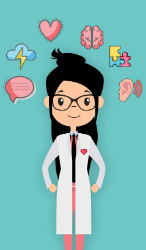 2 Enfermería
3 Auxiliares de Enfermería.
Psicología
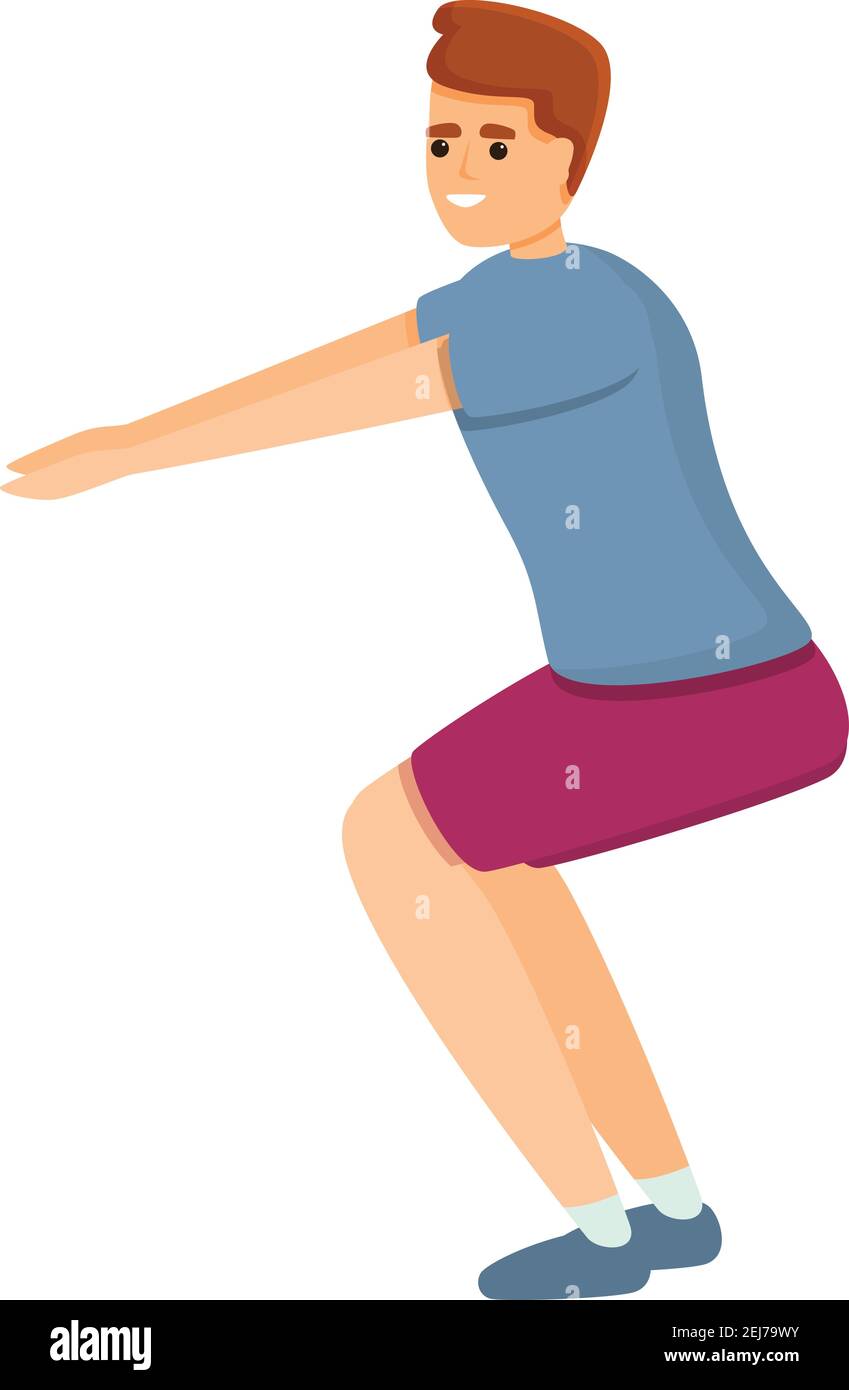 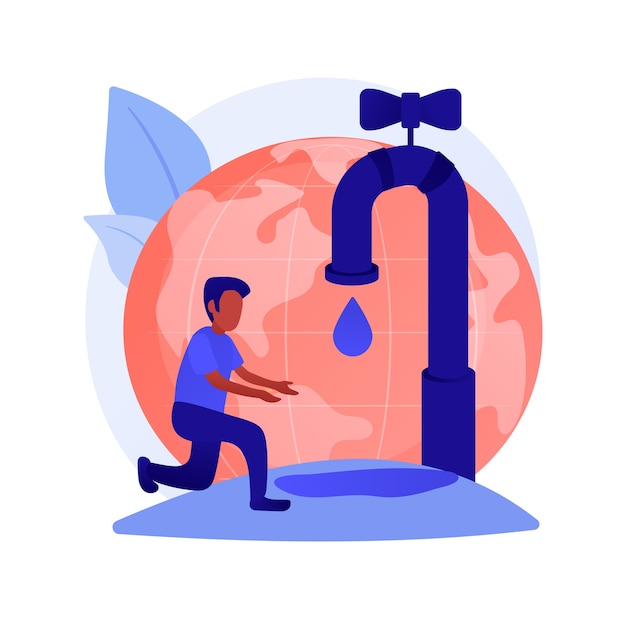 Técnico de actividad Física
Saneamiento básico
DISTRIBUCION: 334 Familias-1000 Familias
1.- Fortalecimiento de la autoridad sanitaria para la gestión en salud.
Selección de Micro territorio y familias a caracterizar.
Criterios de Inclusión:

Accesibilidad
Caracterización previa
Población ya caracterizada
Existencia de Institución Educativas
Criterios de Exclusión:

Población ya Caracterizadas
ACTIVIDADES
Cartografía Social identificación de necesidades.
Elaboración de Plan de Trabajo.
Desarrollo de capacidades de talento humano

Caracterización social y demográfica 
Planes de intervención.
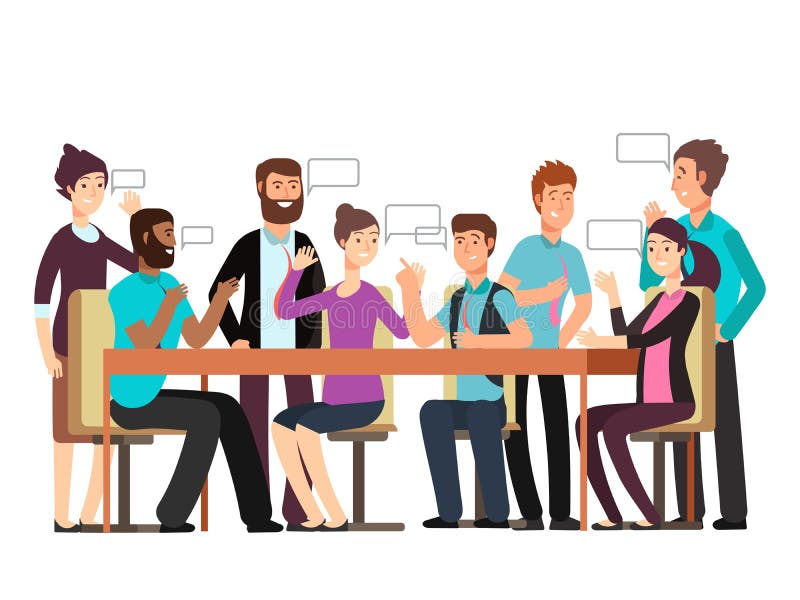 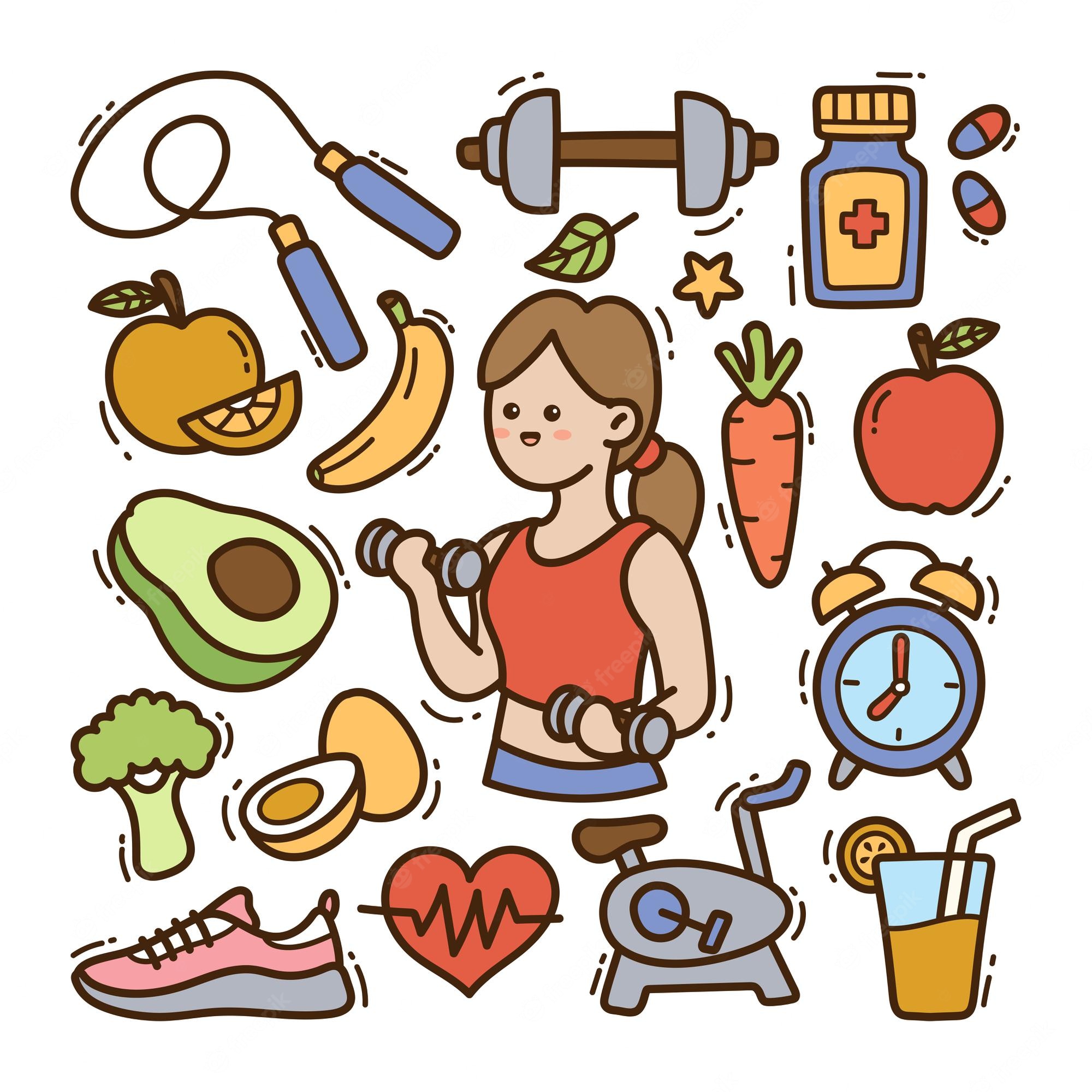 2.- Vida saludable y condiciones no transmisibles.
ACTIVIDADES
1.- Educación permanente sobre HABITOS Y ESTILOS DE VIDA SALUDABLE. (ECNT)
2.- ESTRATEGIA 4X4 – Grupos NO regulares 
3.- Promoción de hábitos y estilos de vida saludables - EMISORA
4.- ATENCION ADULTO MAYOR - Modos y condiciones de vida saludable 
5.- CONMEMORACION SEMANA DE HABITOS Y ESTILOS DE VIDA SALUDABLE – Sep.
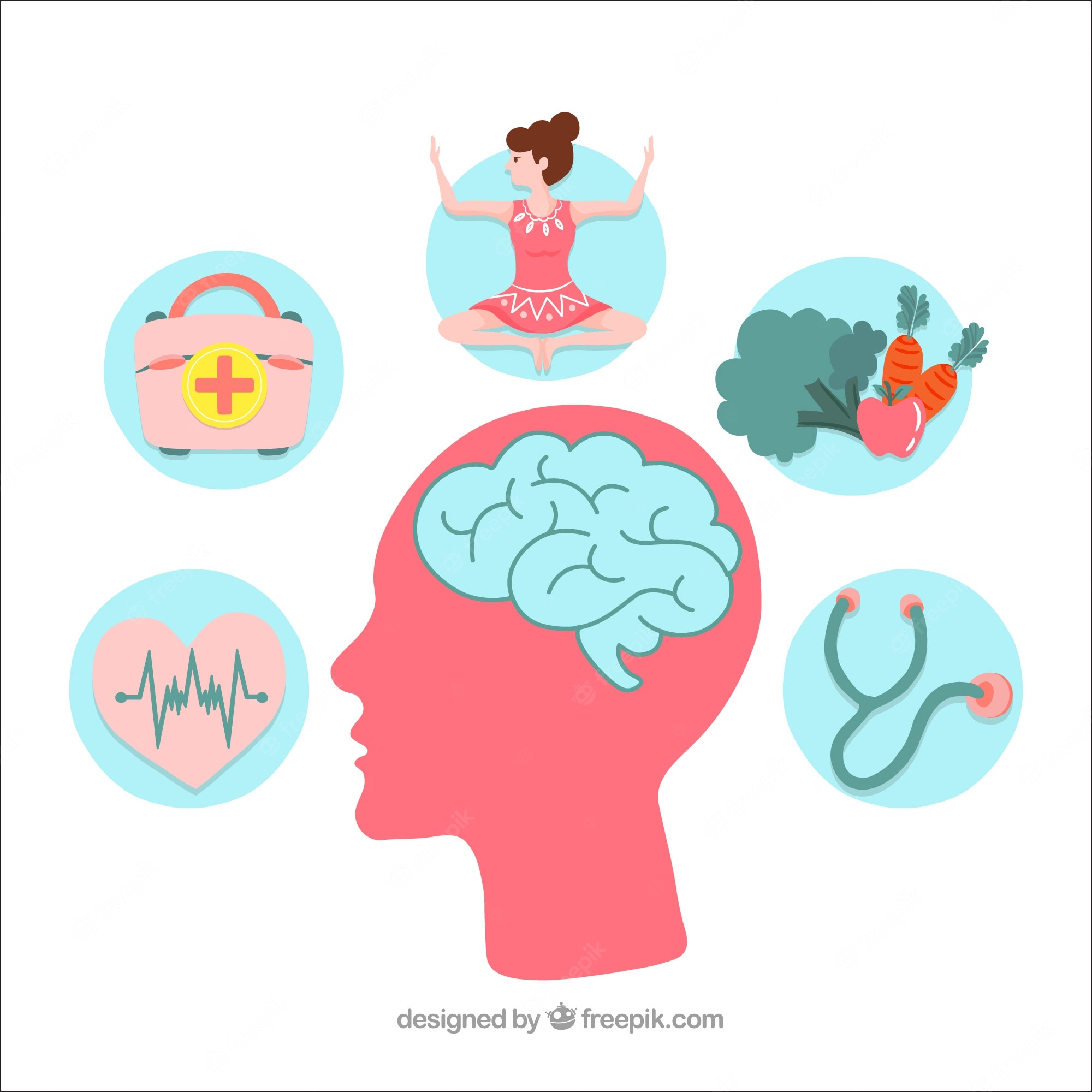 3.- Convivencia social y salud mental.
ACTIVIDADES
1.- Atención pacientes con alteraciones de la salud mental
2.- Capacitación en primeros auxilios psicológicos 
3.- Dinamizar la ruta de salud mental
4.- Mecanismos para resolución de conflictos 
5.- Prevención de consumo de SPA – Prevención de suicidios
6.- Movilización social día del adulto mayor                                                                                                             
7.- Estrategia para la identificación de violencias basadas en género y violencia intrafamiliar
4.- Sexualidad derechos sexuales y reproductivos.
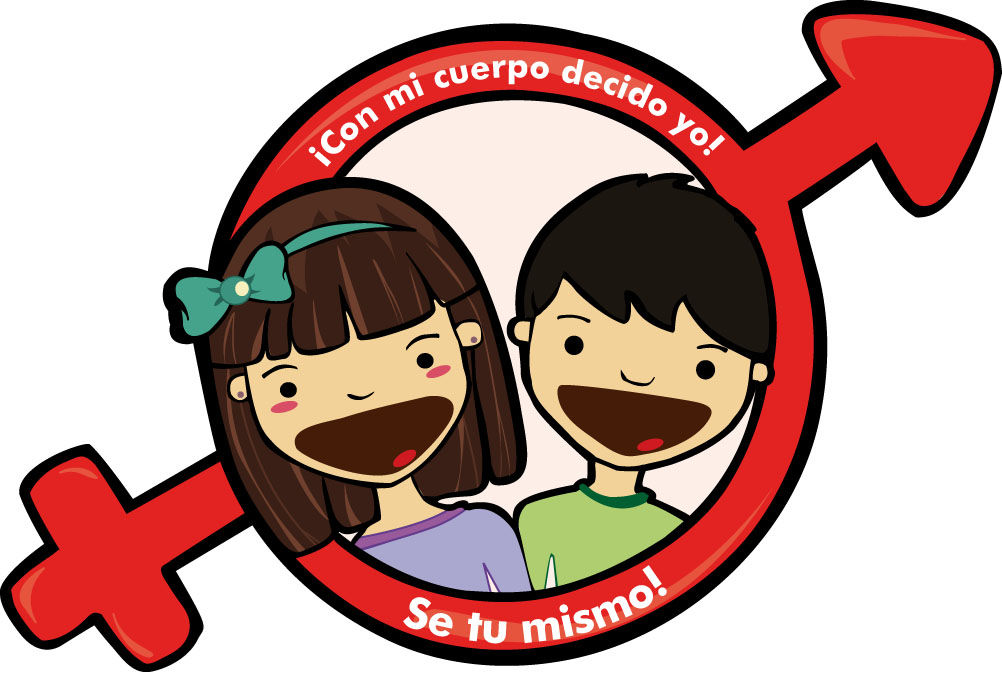 ACTIVIDADES
1.- Atención a la maternidad segura
2.- Proceso pedagógico 
3.- Encuentros con sabedores ancestrales,  parteras y delegados
4.- Celebración de la semana ANDINA – Movilización social
5.- Vida saludable y enfermedades transmisibles
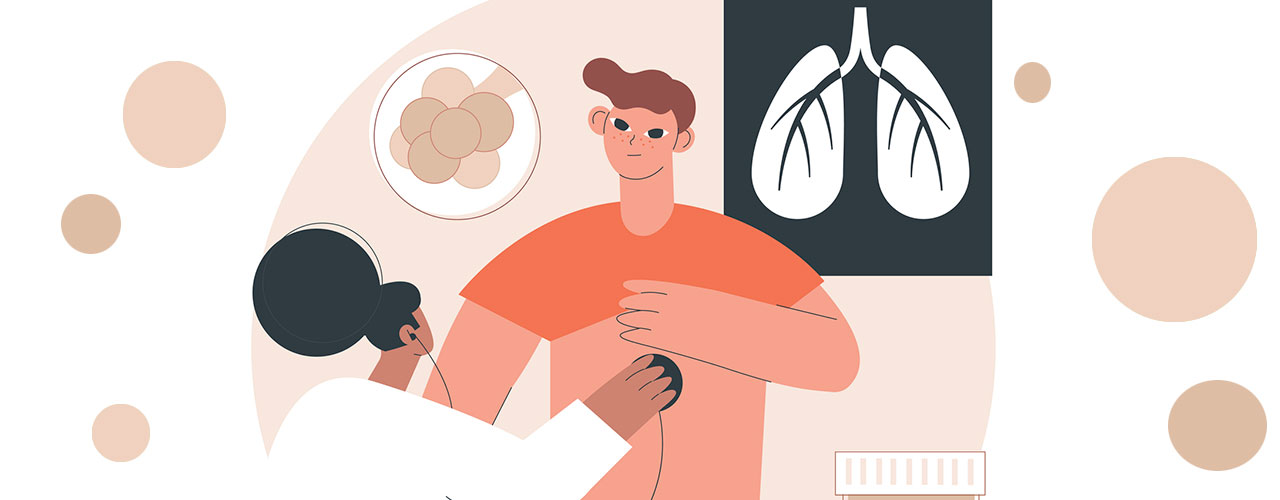 ACTIVIDADES
1.- Vacunación: 3 jornadas Nacionales y 1 Municipal de vacunación
2.- Implementación de estrategia de vacunación  - EMISORA 
3.- Implementación de estrategia PREVENCION DE EDA- TB  - EMISORA 
4.- Búsqueda exhaustiva de sintomáticos respiratorios
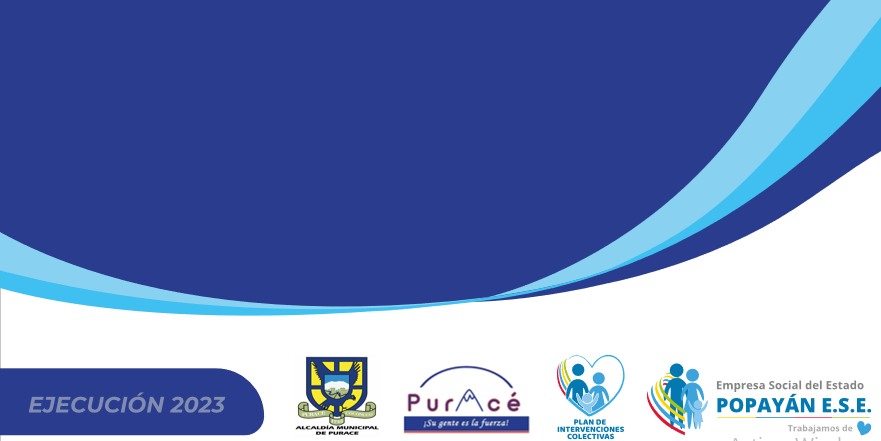 GRACIAS